If you have never been divorced
If your parents did not divorce
If none of your siblings have divorced

Please stand up
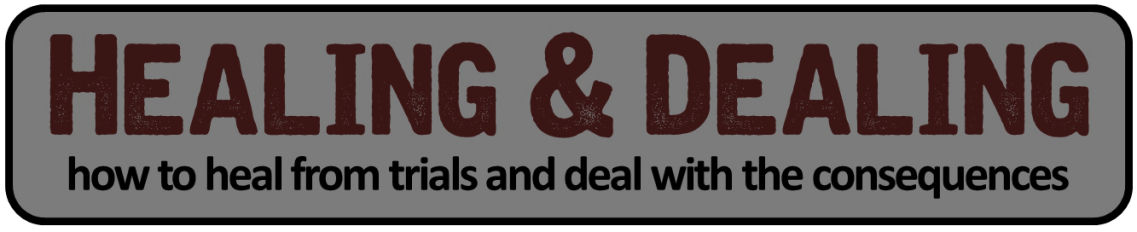 To address trials that are common to many Christians in a Biblical and practical way
Member Testimonies
Purpose:  Give hope to all of us that we can heal from those negative life events that the enemy desires to use to destroy us.
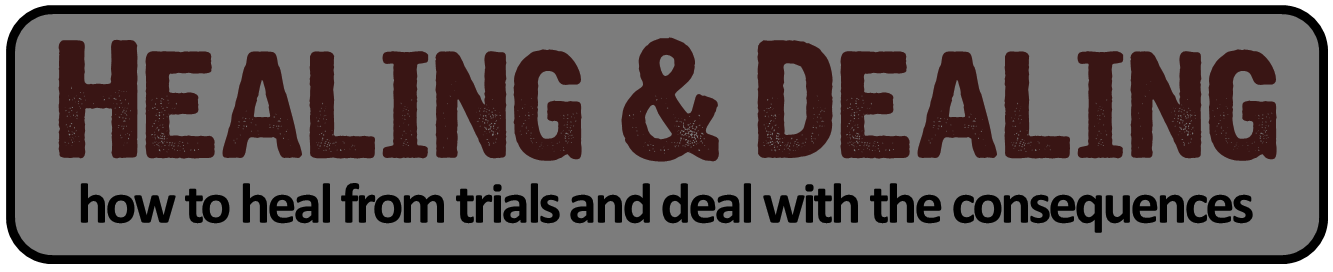 Divorce- Week One
Forgiveness
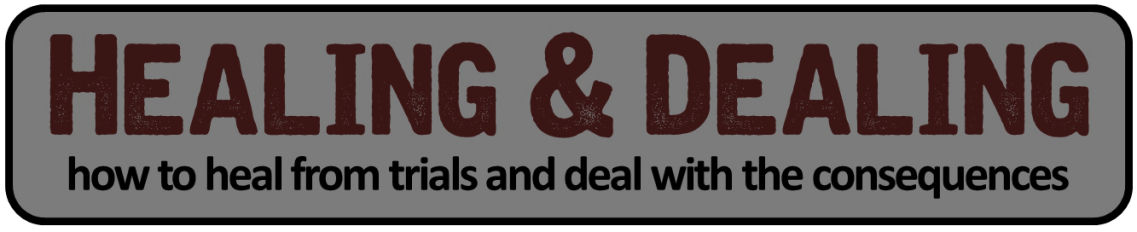 Divorce in the Bible
Old Testament
Justifications for Divorce – Adultery, abuse, detestable actions (Duet 24)
New Testament
Matthew 19:3-8
“Hardness of your hearts”
Malachi 2:16 – “For I hate divorce,” says the LORD, the God of Israel.
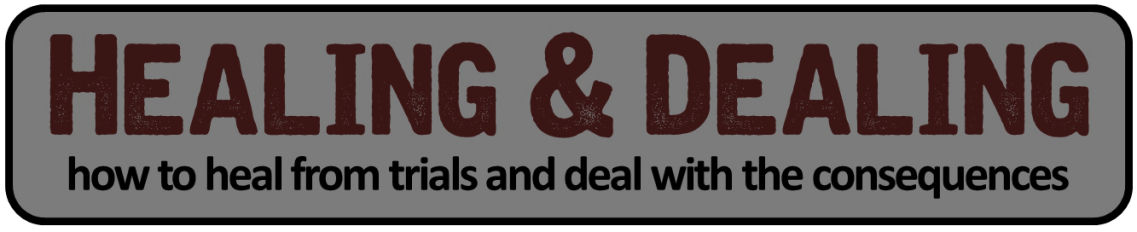 Why God Hates Divorce
God hates divorce because it is the dissolution of the covenantal relationship that He created to most closely represent the relationship between Jesus and the Church.
Dealing with Unforgiveness
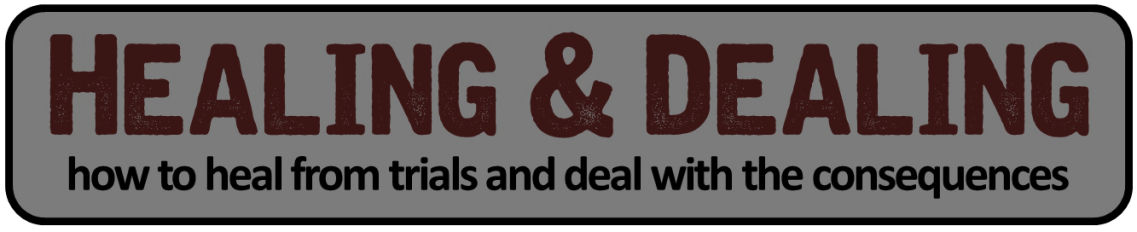 Most people who divorce have to deal with unforgiveness because they have experienced emotional and mental hurt from their spouse.
Colossians 3:13 – “…forgiving one another, just as the Lord forgave you.”
Matthew 18:21-22 – How many times should you forgive?  Seventy times Seven
Ephesians 4:23 – Be kind to one another, tender-hearted, forgiving each other, just as God in Christ also has forgiven you.
Unforgiveness is choosing to stay trapped in a jail cell of bitterness, serving time for someone else’s crime.
Rebecca Randall
A Set Up for a Step Up
Taking Responsibility for Your Part
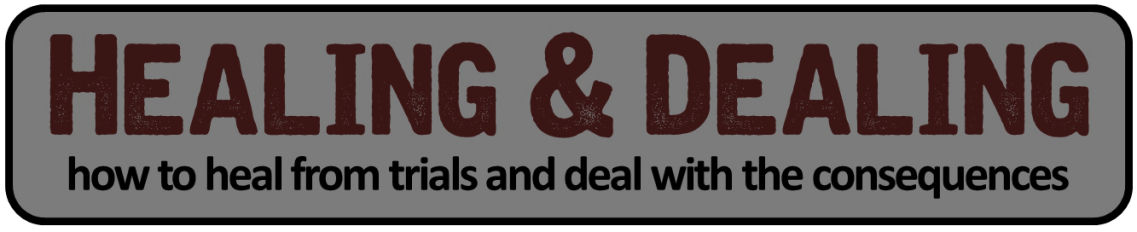 Divorce is rarely the fault of one person
How you handled the conflict in the marriage
How you dealt with sin in the marriage; both your spouse’s sin and your own
What part did you play in the divorce?
Two Reasons:
Takes you out of the victim role
Sheds the baggage from the divorce
Lyn Smith
Breaking Chains
Let the Healing Begin
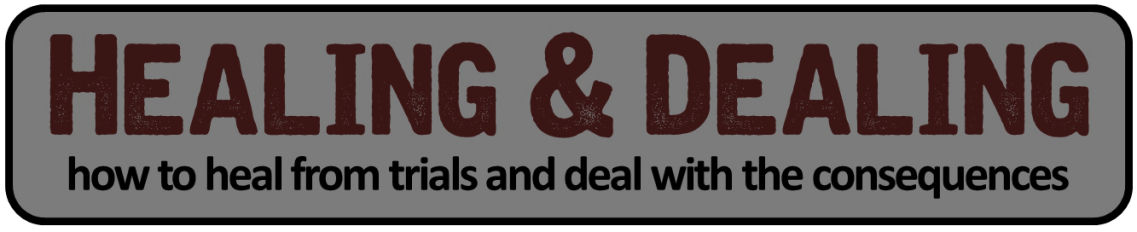 Begin with God
Find a trusted counselor
Find someone who has walked the same road and connect with them